Governance-Stuktur des MobiLabs
Offen für die Beteiligung verschiedener Nutzergruppen
Aufgaben im MobiLab
Wissenschaftliche A.
Betrieb
Strategische Aufgaben
Erarbeitung  Forschungskonzept
HiWi & Kompetenz-Pool Aufbau
Akquise und Anträge
Advisory Board
Einsatzplanung
Vernetzung im KIT
Operative Aufgaben
Instandhaltung baulich Technik
Datensammlung
PR Außen- kommunikation
Instandhaltung  IT
Datenschutz
Übergabeprotokoll / Ausleihe
Website
Auswertung/Publikation
2
27.05.2022
Aufgabenverteilung
Advisory Board: MuT/KAT
KIT-Öff.





Web, 
Socialmedia
Nutzerkreis

Alle (tatsächlichen & potenziellen) Nutzer

Nutzungskonzeptfür Einsatz


Workshops?
Jährliches Treffen?


Forschungim MobiLab
Steuerungs-kreis
(MuT & KAT)


Strategische Entsch.
Quartalsweise Treffen

Repräsentation 

DatenbasierteForschung überdas MobiLab
Kernteam
(je 2 Pers.MuT & KAT)


Operative Entscheid.


Kommunizieren mit allen

Forschung, Abschlussarbeiten Datenmanagement, …
Entscheidung
Information
Forschung
3
27.05.2022
Nutzungsbedingungen (Entwurf 1/2)
Trotz Offenheit der Nutzung: thematischen Mindeststandard für Forschung einhalten
Partizipative/dialogische Forschung
Wissenschaftskommunikation, Citizen Science
Lehrformen

Finanzielle Aufwandsentschädigung für die Nutzung 
Grundfinanzierung der laufenden Kosten und Kern-Team durch KAT und MuT getragen
Für externe Einsätze: Kosten u.a. Transport, wissenschaftliches Personal, Reinigung, ggf. Standgebühren von Nutzer:innen zu entrichten
4
27.05.2022
Nutzungsbedingungen (Entwurf 2/2)
Nutzungsbestimmungen im Umgang mit dem MobiLab
Schonender Umgang mit MobiLab (geringer Footprint)
Allgemeine Nutzungs- und Haftungsbestimmungen akzeptieren
Einweisung des Projektverantwortlichen vor der zum Aufbau und Transport 
Info-Video zur Nutzung ansehen

Rechte während der Nutzung abgeben
Bildmaterial des Einsatzes muss zur Verfügung gestellt werden
Recht auf Erforschung/Partizipationsforschung (Evaluationsforschung erlauben)
Autorenrechte, wenn tiefer im Projekt eingebunden
5
27.05.2022
Nutzerkreise des MobiLabs
3. Nutzerkreis „KIT“
1. Nutzerkreis „intern“
KAT
Thematischen Mindeststandard für Forschung einhalten
Finanzielle Entschädigung für Nutzung 
Nutzungsbestimmungen im Umgang mit dem MobiLab
Rechteübernahme bei Nutzung
4. Nutzerkreis „extern“
GS MuT
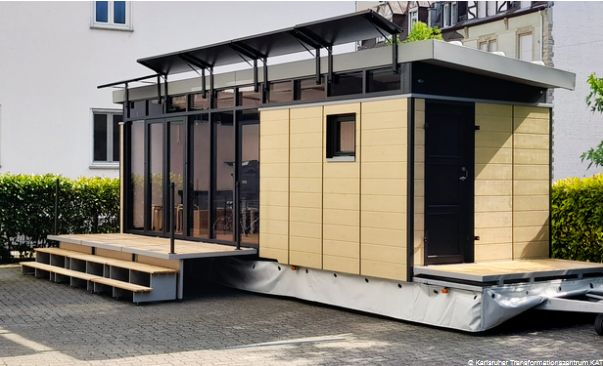 MobiLab-Calendar auf (Teams .xls)
2. Nutzerkreis „Mitglieder“
Institut für Produktentwicklung (IPEK) 
Institut für Volkswirtschaftslehre (ECON) 
Institut für Technikfolgenabschätzung und Systemanalyse (ITAS) 
Institut für Technikzukünfte (ITZ) 
Institut für Unternehmensführung (IBU) 
Zentrum für Angewandte Kulturwissenschaft und Studium Generale (ZAK) 
Künftige Real-world-Lab Professorships (RL Autonome Systeme, etc.) 
KIT-Zentrum Mobilitätssysteme 
KIT-Zentrum Klima und Umwelt 
KIT-Zentrum Energie 
Kd2-Lab, Triangel
…
Mitantragsteller
Mitglieder von MuT
6
27.05.2022